Subjects of International Law
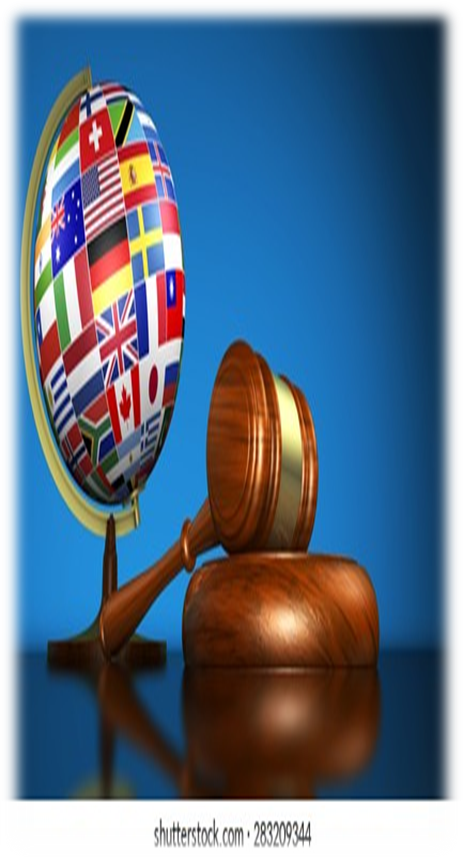 State
International Organizations
Non-State Entities
Individual
Subjects of international law may be defined as entities which are capable of possessing international rights and duties. States are the more obvious and universally accepted subjects of international law.
But there are many other candidates ranging from

International organizations,
Dependent territories.
belligerent groups,
multinational enterprises,
non-governmental organizations 
Individual.
So, subjects of international law may be categorized as follows: 

State
Individual
International Organizations
Non-State Entities
Stateas the principle subject of international law:
It is mentioned in Article 34(1) of the Statute of ICJ that, "Only states may be the parties in cases before the Court."

Moreover Article 65(1) of the Statute says that, "the Court may give opinion on any legal question at the request of whatever body"

Here, the expression "body" may include any state or any other body or organization internationally recognized.

So, State is the initial and fundamental subject of international law.
State is considered as the principle of international law, because:

Sovereignty is the core content of a state which helps the state to build inter-state relations.
Treaties, the main source of international law are executed by the states.
According to the Statute of ICJ, only states may be the parties in cases before the Court.
Rights and privileges created by international law are enjoyed, protected and followed by the states.
Essential elements required to be a State:

A certain group of people or permanent population
A defined territory
Government
Sovereignty
Relevant Case:

Tinoco Arbitration Case (UK Vs. Costa Rica, 1923)

“The contracts executed by an effective Government system will be devolved on its subsequent government and no matter whether the previous government was formed in a democratic or constitutional way.”
Individuals as a subject of international law:
According to keelson, both state law and international law apply on individuals and the duties and rights of states are the duties and rights of man who compose it. 
In present international law, individuals got the recognition as a subject of international law.

The development of individual law in the second half of the 20th century may be described as a move towards the creation of internal rights and duties of the individuals.
With the adoption of international human rights catalogues such as the

Universal Declaration of Human Rights (1948)
International Covenant on Civil and Political Rights (1966)
International Covenant on Economic, Social and Cultural Rights (1969)

Led to the creation of individual rights on the international level.
At the same time,

the Nuremberg Trials (Trial of the major war criminals, held between 20 November 1945 and 1 October 1946) may be viewed as an early step in the development of international criminal law, which may be seen at the origin of international duties for the individuals.
Compared with the earlier situation this implies a potential broadening of the circle of subjects of international law towards individuals.
Place of individuals under international law:
In recent times several treaties have been entered into wherein certain rights have been conferred and duties have been imposed upon the individuals.

Harmful acts of individual: State responsible for the harmful acts of their individuals.
Foreigners: States are responsible to give foreigners those rights which it generally confers upon its own citizen.
War criminals: They can be punished under international law.
Espionage: Spies can be apprehended and punished.
Preamble of UN Charter: Starts with the words "we the people of UN....."
1948 UDHR: Mentioned in detail the fundamental rights and freedoms of individuals.
1948 Genocide Convention: Person convicted for genocide will be punished under international law.
UNCHR: An individual may send a petition to the commission for violation of human rights.
1965 ICSID: Settled the disputes between the state and the nationals of other states.
International Organizations as a subject of international law:
The European Commission for the Danube was the first international organization which was granted a limited international legal personality.

However, as a strictly legal question the endowment of international organizations with international legal personality only came after the creation of the United Nations.
UN Case: Reparation for injuries:
(Reparations for injuries suffered in the service of the United Nations, Advisory Opinion of 11 April 1949)

In 1949, UN sought to bring a claim for reparations concerning injuries which one of its employees had suffered while being in active service of the organization.

In the ensuing advisory opinion the ICJ ruled that the UN must be considered as an international person.
In sum, the major changes in the area of international personality during the first half of the 20th century concerned the acceptance of international organizations as new subjects of international law.

Today, the international legal personality of international organizations is generally accepted.
Non-State Entities as a subject of international law
The acceptance of Non-state entities such as Non-Self-Governing People, Insurgents and Movements of National Liberation as a subject of international law is a delicate issue.
Hence, governments are usually reluctant to admit a specific international status of such entities as these issues are considered as purely domestic.
However, when a rebel movement has gained de facto control of a certain territory and where the upheaval has reached a certain degree of intensity, certain international rules of the laws of war do apply and render the belligerent group a subject of international law.
The position of other entities as a subject of international law
Indigenous people:

United Nations Human Rights Council adopted in 2006, as one of its first actions, the draft for a United Nations Declaration on the Rights of Indigenous People, which contains in its Art.3.
The express recognition that indigenous peoples have the right to self-determination.
If this approach is continued, indigenous peoples may qualify as subjects of international law in the future.
Independent agencies created by international organizations:
A quit recent development concerns the creation of so-called agencies endowed with personality by international organizations. 

For example, FRONTEX established by European Union is expressly granted the legal personality without any specification as to whether this implies international legal personality.

This raises the question of whether or not international organizations have an autonomous capacity to create new subjects of international law.
However, until now, the subsidiary organ of the UN, e.g., UNSC, ECOSOC do not enjoy an independent legal personality.

So, the status of such independent agencies as a subject of international law is not determined yet.
International Legal Personality:
International legal personality refers to the entities endowed with rights and obligations under public international law. 

The term includes both human and non-human entities. Generally, international legal entities are states, international organizations, non-governmental organizations and to a limited extent private individuals and corporations within a state.
Full or Partial International Legal Personality:
States are considered to have the full legal personality and other subjects have the partial legal personality.

States possess all international legal rights and are subject to all international legal duties.

By contrast, other subjects of international law, e.g., international organizations are only considered partial subjects in the sense that their rights and duties are limited by the founding documents in which the respective rights and obligations are conferred upon by organizations by the founding states.
Original and Derived Subjects of International Law:
States are qualified as original subjects of international law. Because, a State by born becomes the subject of international law.

On the other hand, international organizations do not possess international legal personality by their own but depend on the action of States as their creators. Hence they are often qualified as or created subject of international law.